Emergencies
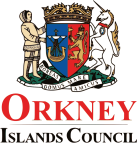 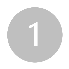 If the child or young person requires urgent medical attention or urgent Police protection, phone 999 and either ask for an ambulance or make the Child Protection referral directly to the police. You must record all action taken but do not delay summoning emergency help. (A SEEMIS briefing will be shared in due course to support the recording of information.)
“It’s everyone’s job to make sure I’m alright”
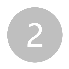 The guidelines are based on the principles of working together and supporting inter-agency colleagues to:
Recognise
Respond
Report or Refer
Record
Growing up in Orkney website
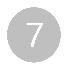 ELC / School / PHoR / College procedures
Orkney Inter-agency Child Protection Guidelines can be found on the Growing up in Orkney website, along with a large number of resources for our children and young people, their families and the professionals that support them.

If you are ever in doubt though, pick up the phone and ask:
Duty Social Work: 01856 873 535
Out of Hours Service: 01856 888 000
Police Scotland: 101
Emergency: 999
You should be aware of who your Child Protection Coordinator is, how to make them aware if you have a concern and what actions they will need from you. All these details will be available on your Child Protection staff card. We all have a responsibility to ensure our iLearn training is up-to-date and that we engage with regular, ongoing updates available through our institution and the wider Orkney Partnership. (The training calendar will be shared shortly.)
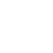 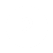 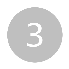 Orkney Inter-agency
Child Protection
Guidelines
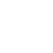 7
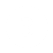 Effective Partnership-Working
Referrals
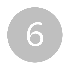 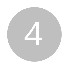 Where referrals are made initially by phone, the duty social worker will explain the next steps during the call. The person who made the referral will also receive feedback on the outcome within 7 working days. If this does not happen, you must seek feedback. Where feedback is not forthcoming, you must escalate this to Steve Arnold, Service Manager (steven.arnold@glow.orkneyschools.org.uk)
Unless in a emergency, referrals should be made by phoning duty social work and then completing the written ‘Social Work Referral Form’ (available on the growing up in Orkney website) following up with a detailed account in writing. Information you will need appears in the table below. 

Since nurseries and PHoR are regulated services, Managers or Head Teachers are responsible for notifying the Care Inspectorate if they make a referral. All referrals should also be sent to the Head of Education.
minute 
briefing
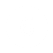 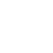 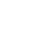 Next Steps
Our Duty Social Work team will always deal with Child Protection Referrals as a priority and they will be subject of an immediate assessment. If the information received indicates that sharing information is required to assess the safety and wellbeing of a child, unborn child or young person, an Inter-agency Referral Discussion (IRD) will be initiated between Police, Social Work and Health. Education may also be invited where they hold additional important information.
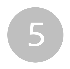